What Makes Us Human?
By Annabel Howington
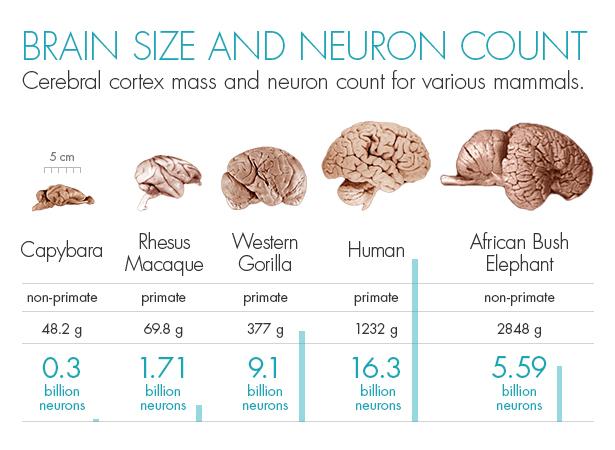 Amount of neurons
there are approximately 16 billion neurons in the human cerebral cortex

300 million in capybara

9.1 billion in a western gorilla

5.59 billion in an african bush elephant
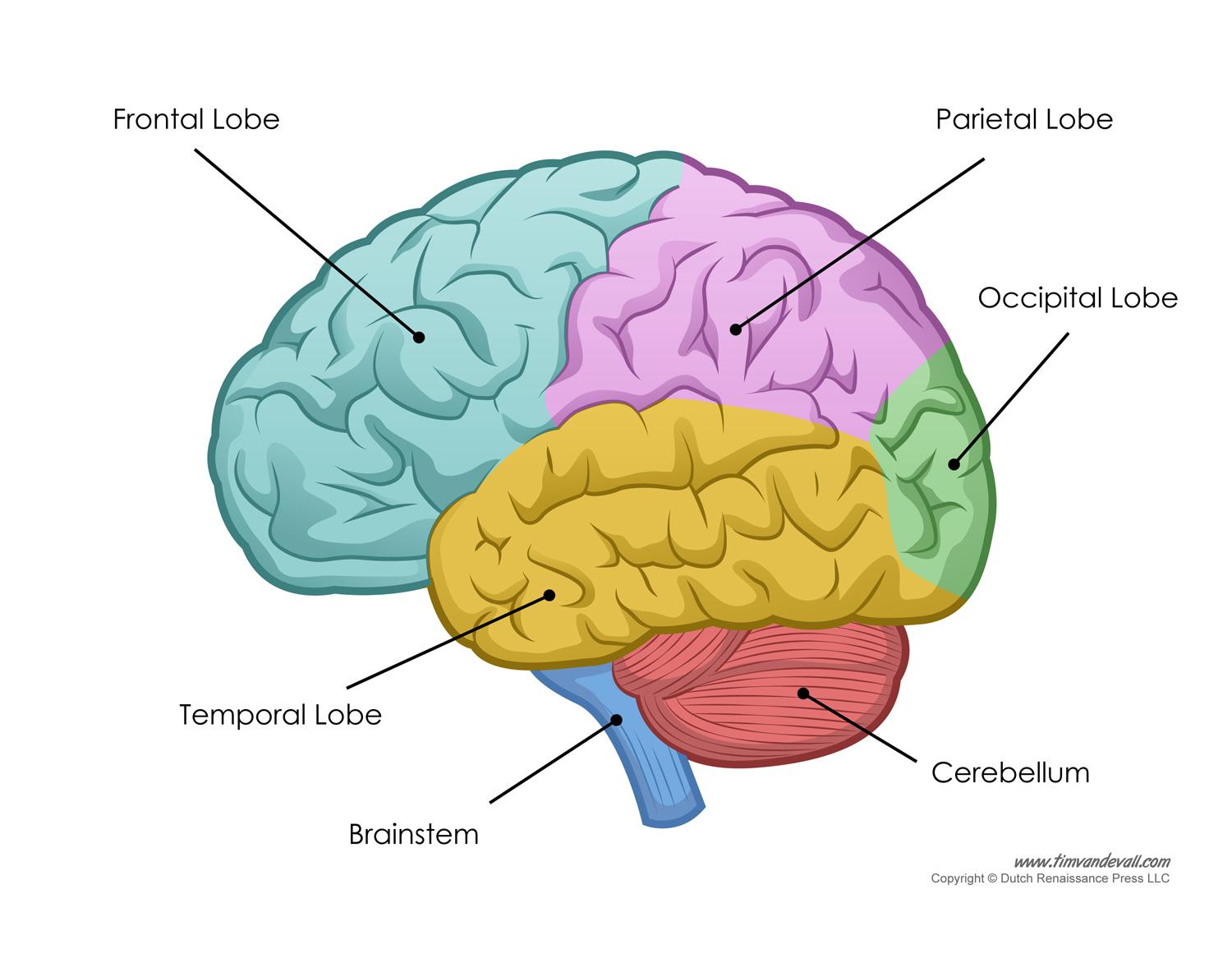 To gain neurons….
We cook!
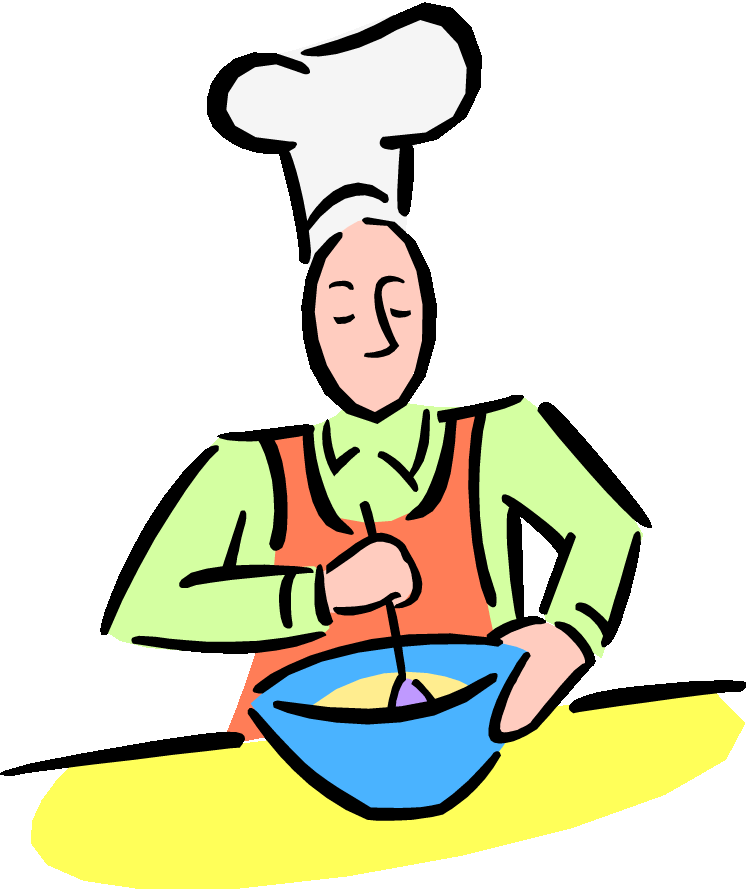 Cerebral cortex’s main functions
plan ahead

look back

learn from mistakes

self awareness

abstract reasoning
86,000,000,000
The amount of neurons in the average human brain
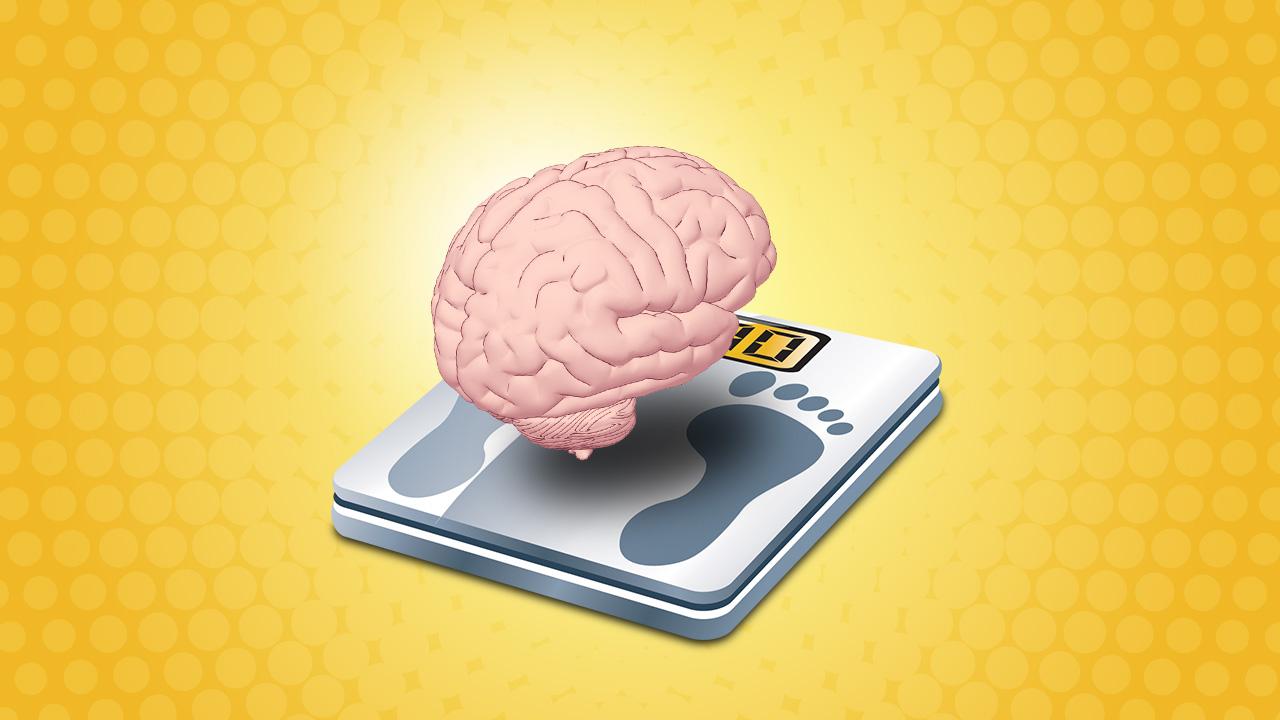 large brain
  
more intelligence
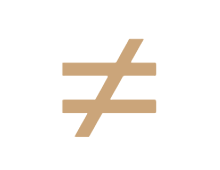 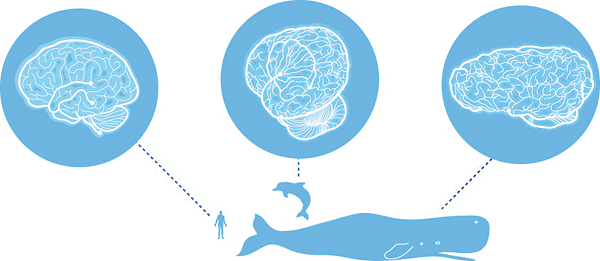 We invented cooking!
We are human because….